PRÁCTICA PEDAGÓGICA DEL DOCENTE EN AULA
*La planificación de Experiencias de aprendizaje.
*La mediación y la retroalimentación
PROPÓSITO
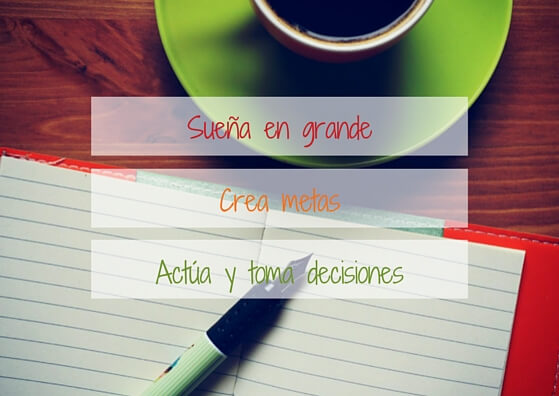 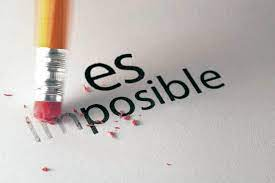 Brindar orientaciones pedagógicas a los docentes y directivos de IIEE públicas y privadas de la zona urbana, sobre la planificación de experiencias de aprendizaje , identificando sus componentes y sus características. Todo ello en el marco de la educación semipresencial y presencial.
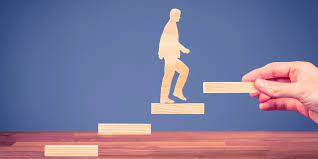 ¿Qué practicas pedagógicas son las que se muestran?
2
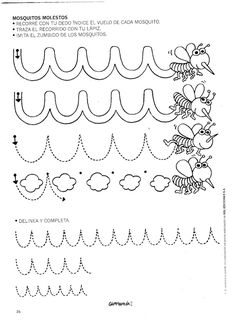 1
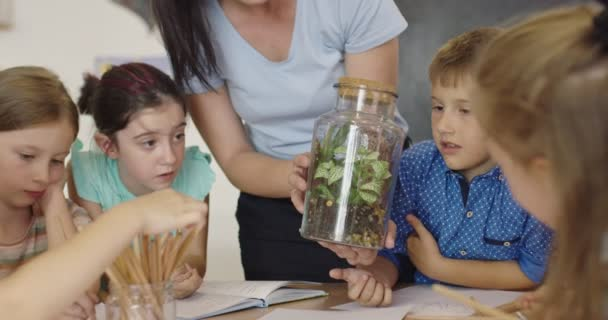 4
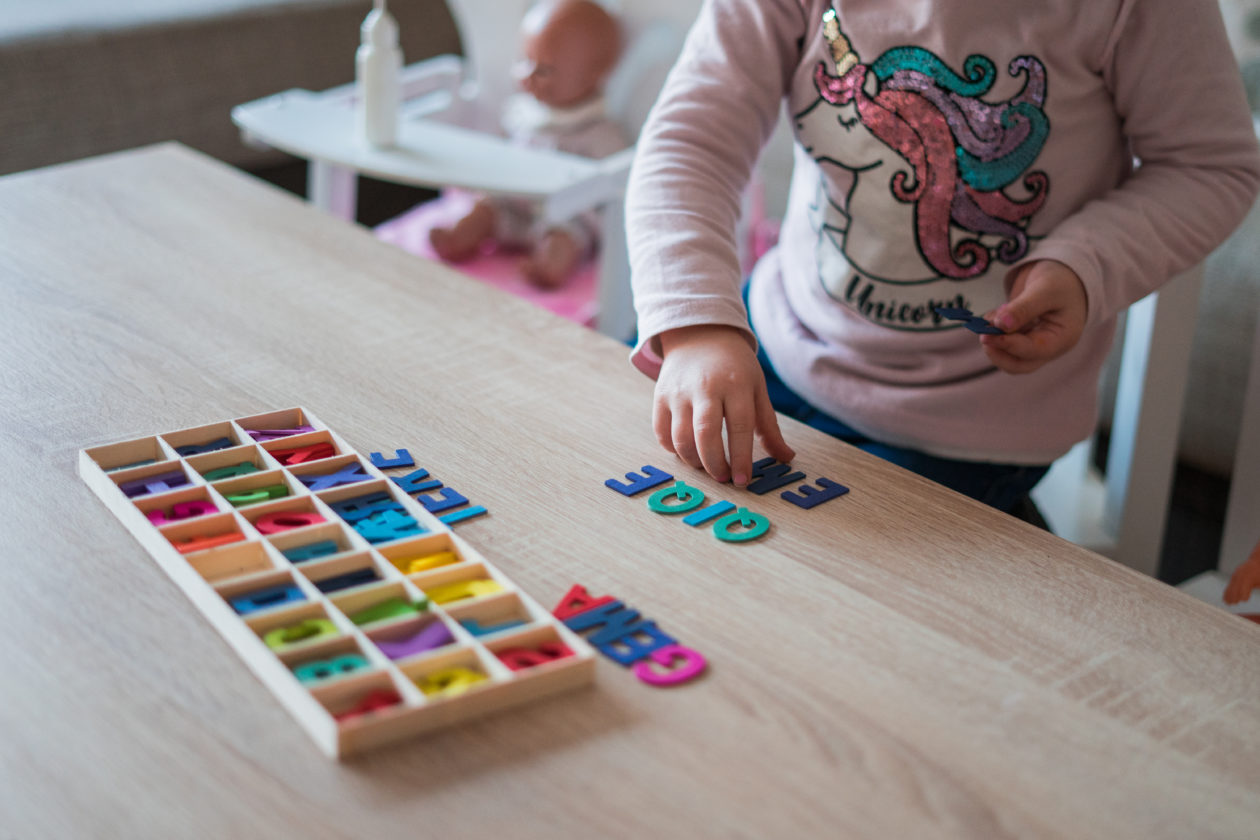 3
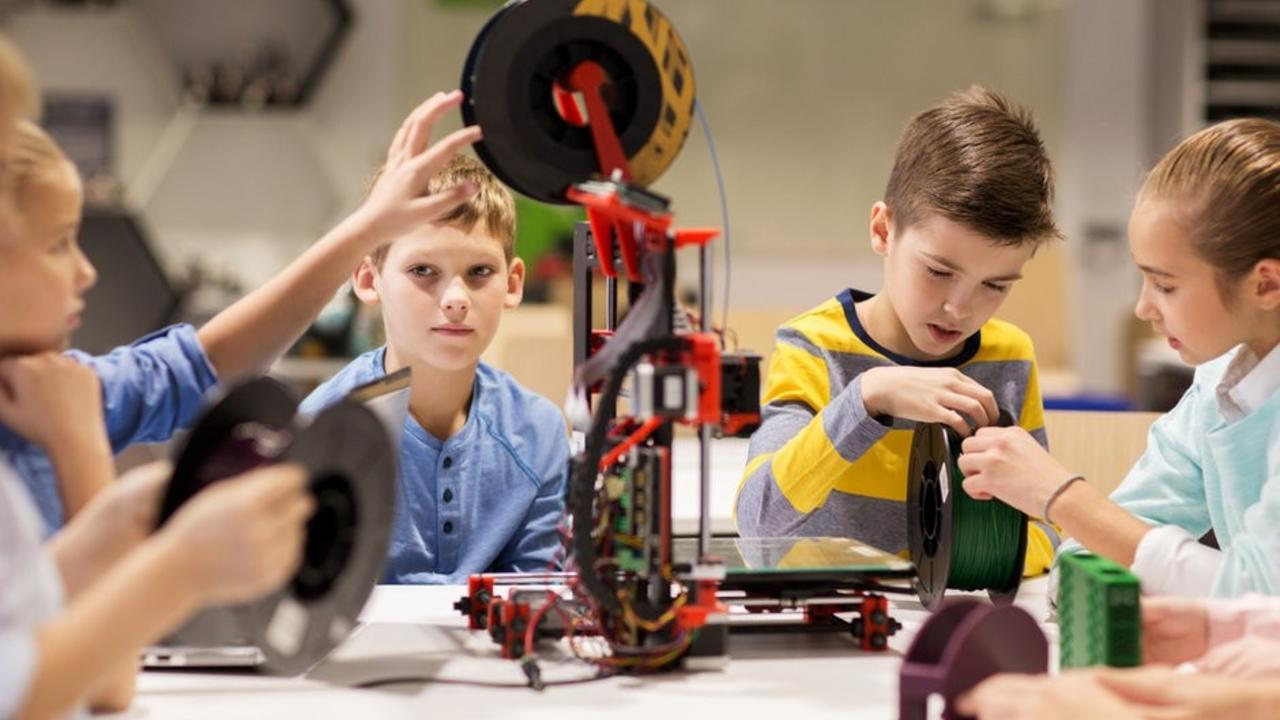 ¿En qué imágenes se observa que los estudiantes desarrollan competencias?
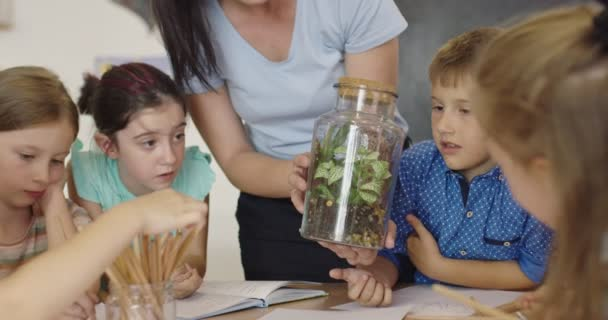 1
2
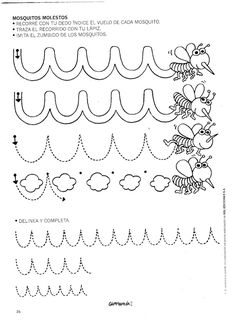 3
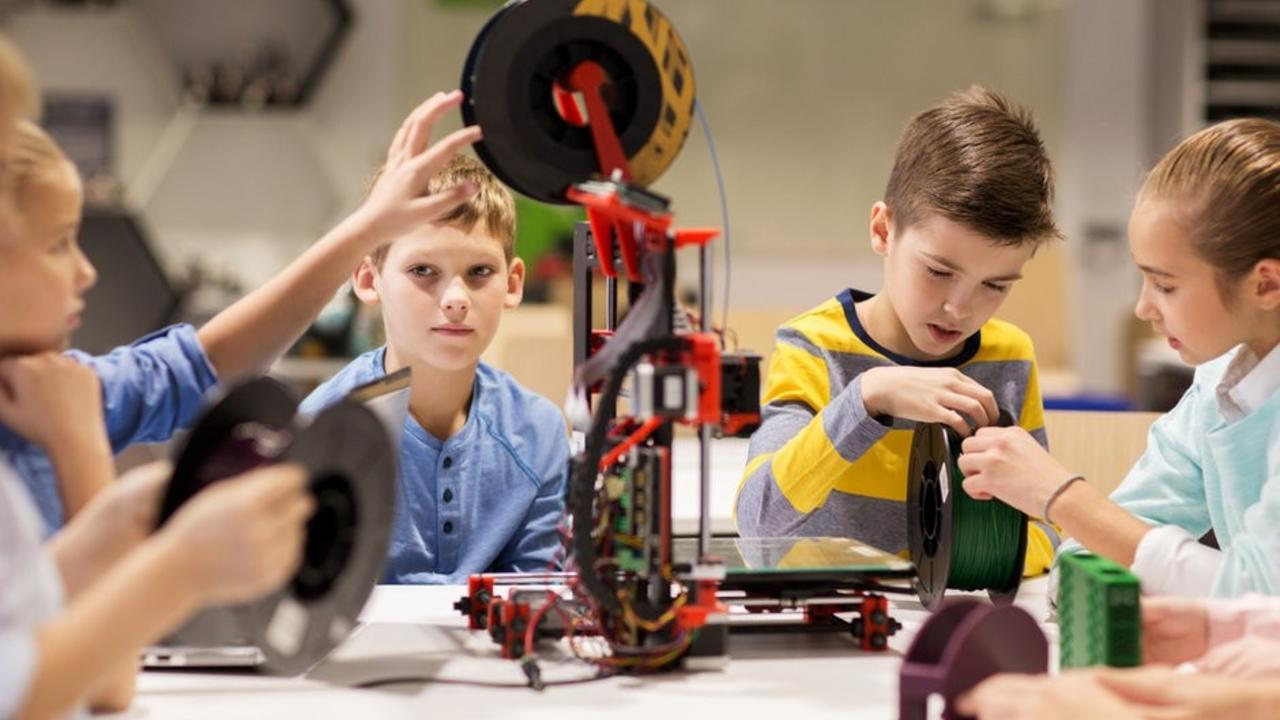 4
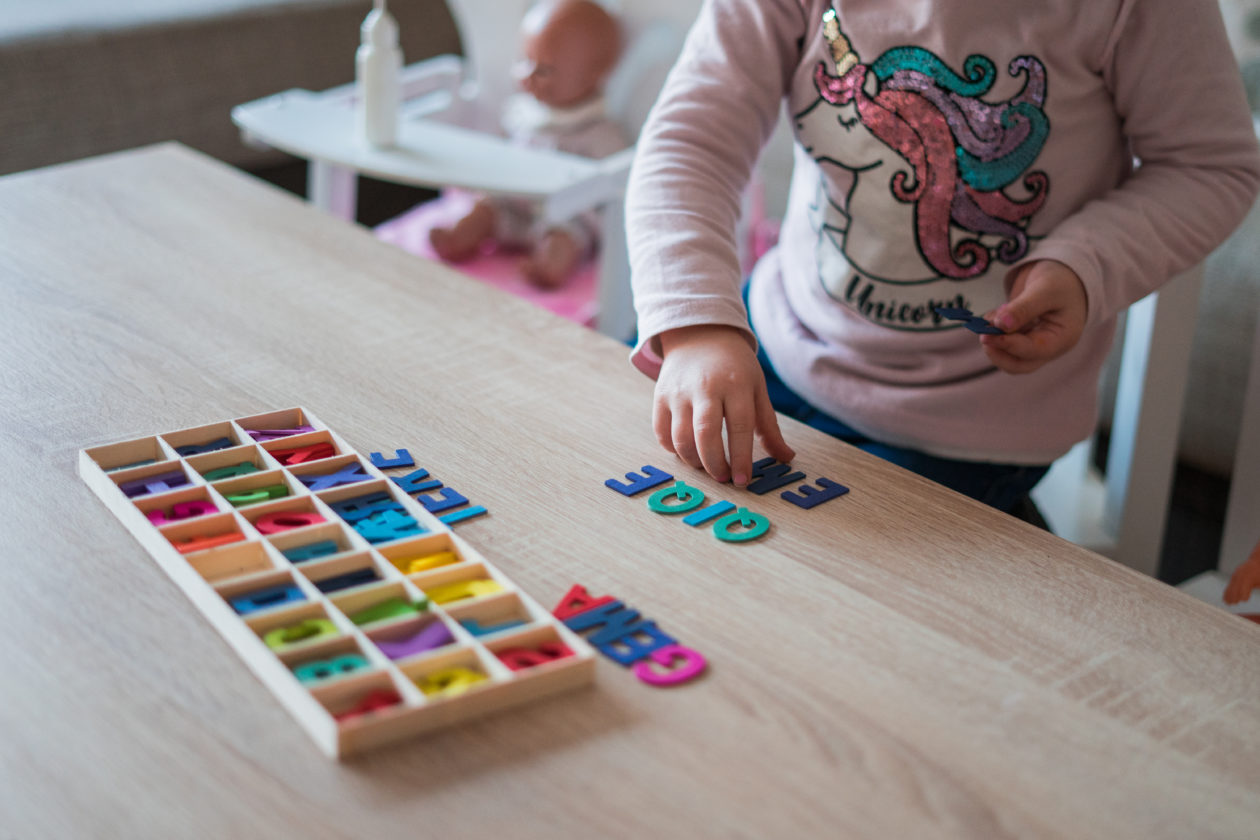 ¿Qué se entiende por competencia?
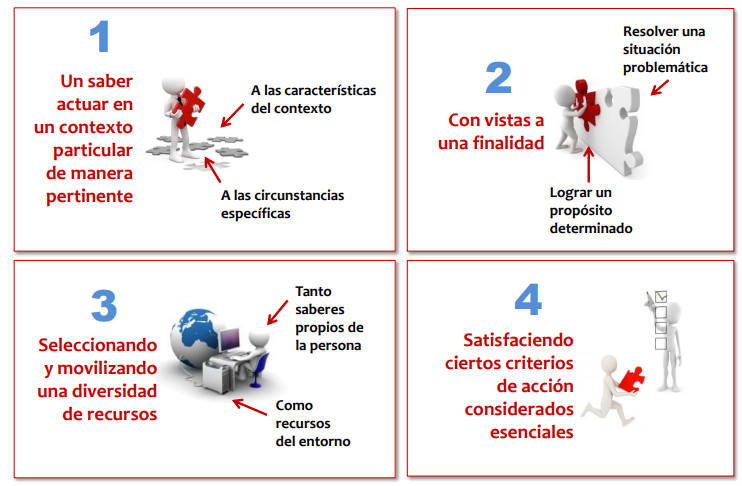 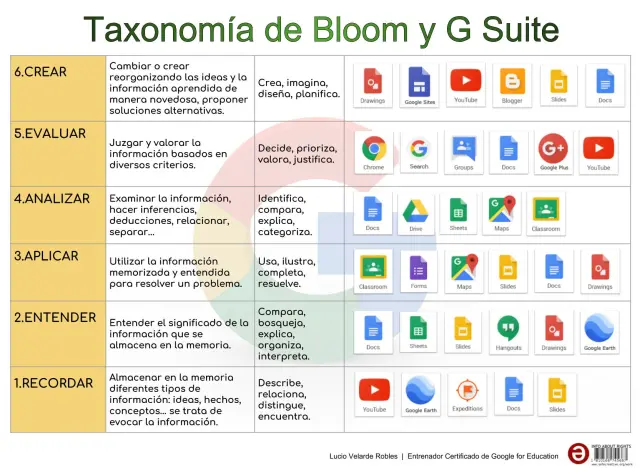 CAPACIDADES INNATAS
Desde la RM N° 531 – MINEDU – 2021
Modificatoria 048 – 2022 MINEDU
Modificatoria 108-2022 MINEDU
Abordajes
¿Competencias a desarrollar en el marco de la emergencia educativa?
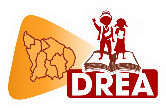 Dirección Regional de 
Educación de Apurímac
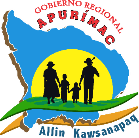 El docente determina las necesidades de aprendizaje de sus estudiantes y establezca las  competencias en las que se requiere poner énfasis a lo largo del año.
Frente a una situación de emergencia se activa el currículo de emergencia(soporte socioafectivo y desarrollo de competencias)
La evidencia recogida brindará información al docente: a qué competencias le dará mayor  énfasis durante los procesos de mediación y retroalimentación.
El docente lidera la planificación de EdA,  en atención a la diversidad.
Diagnosticar la situación real de los aprendizajes logrados por sus estudiantes..
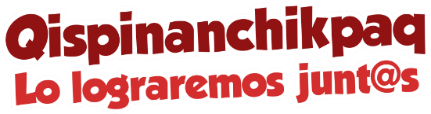 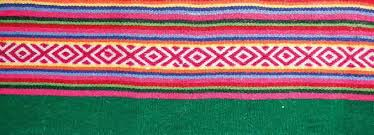 QUÉ PROGRAMACIONES PUEDO PLANIFICAR PARA EMPRENDER EL TRABAJO PEDAGÓGICO
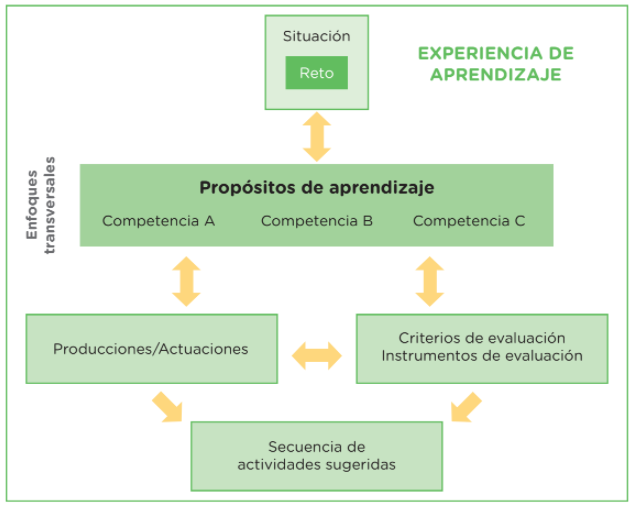 Aprendizaje en base  a Proyectos
Proyectos de aprendizaje
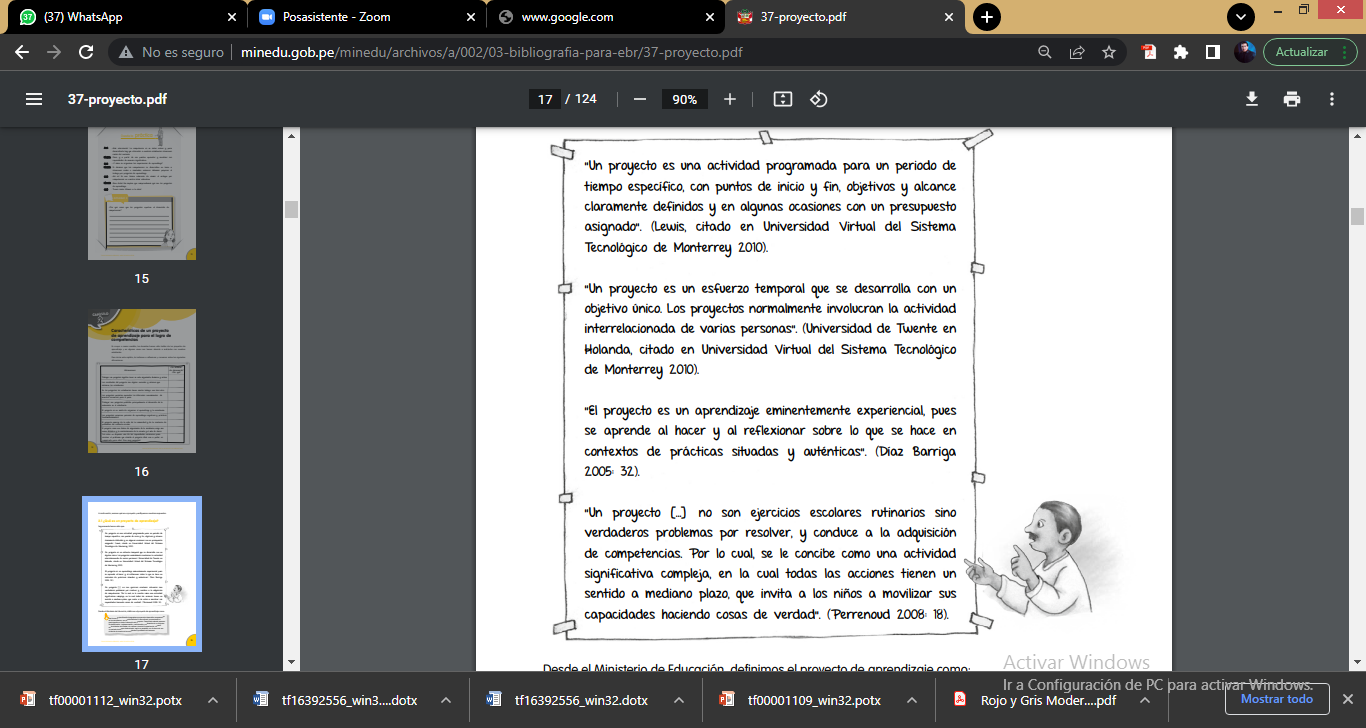 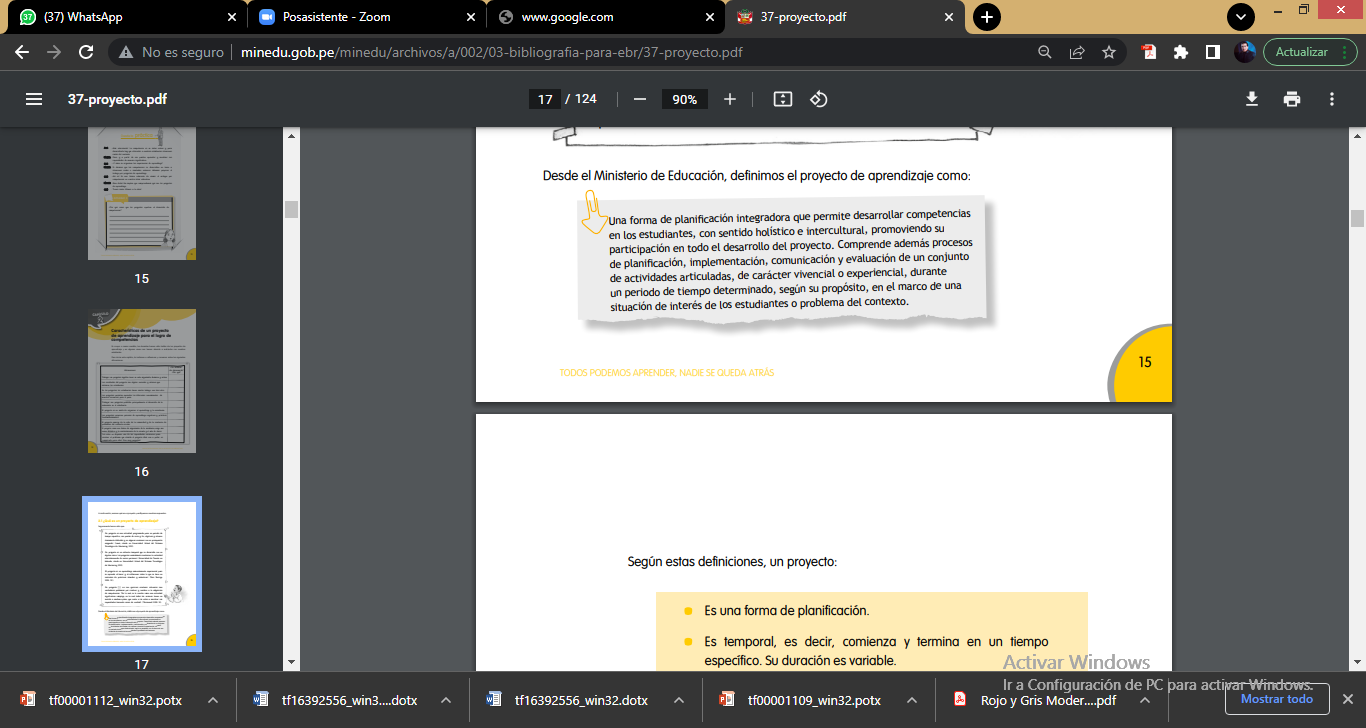 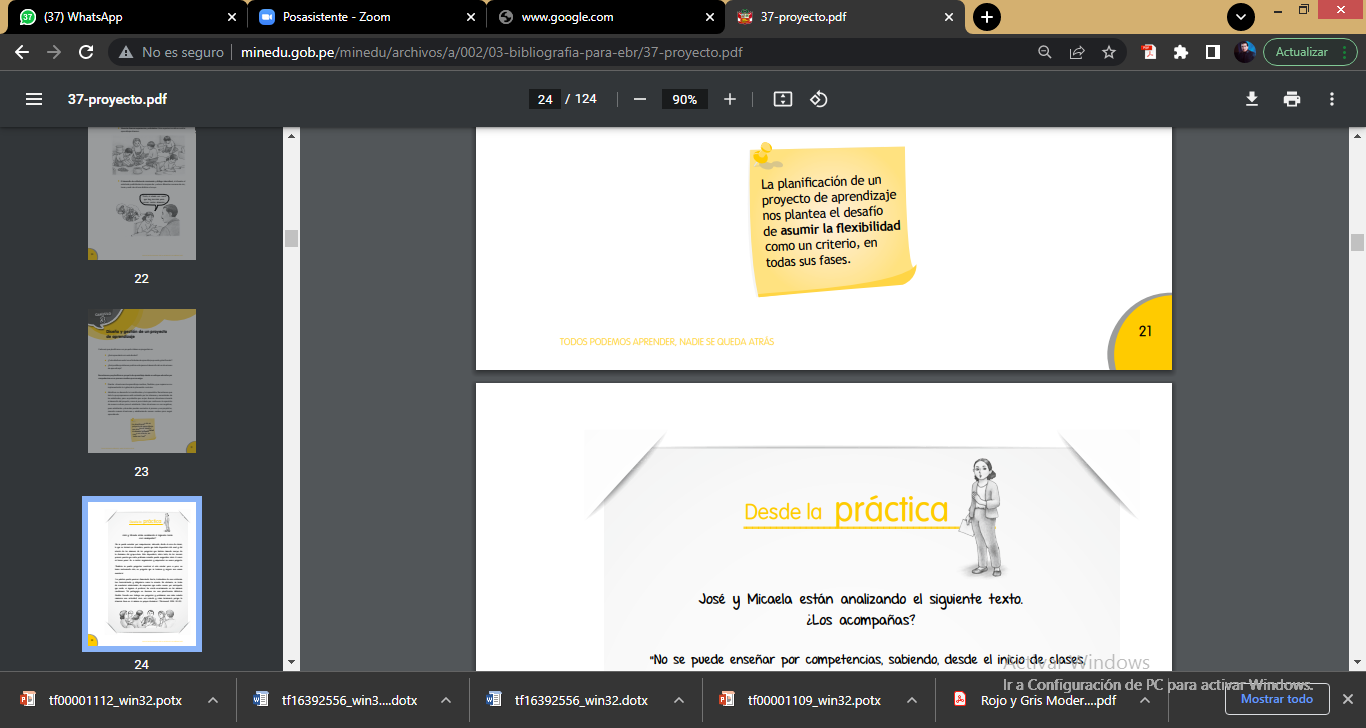 FASES DEL PROYECTO DE APRENDIZAJE
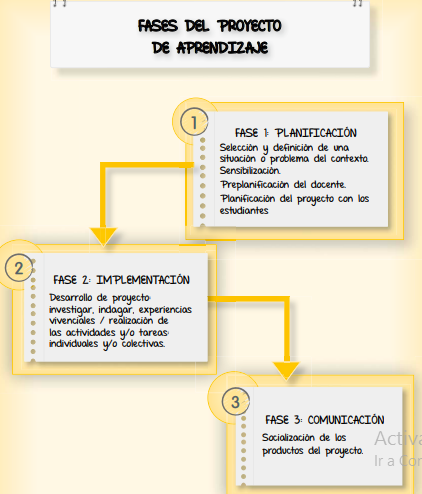 Proyecto de Aprendizaje
Situación: En la escuela los niños consumen sus alimentos pero dejan restos de comida, cáscaras de frutas y otros que botan al basurero…..
Problema: El aula está contaminado con desechos que botan los niños….
¿Qué podemos hacer para que los residuos estén clasificados?
¿Cómo podemos fabricar abono orgánico usando los residuos?
Sensibilización: nace de ellos
En el aula platear el problema; sensibilizar a través de un videos, algunas reflexiones sobre la basura;  en conjunto con los niños….
Aprendizaje investigativo-proyectos de investigación
Proyecto de investigación
Sensibilización: lluvia de curiosidades
En el aula platear el problema; sensibilizar con la vivencia que tuvieron y otras  reflexiones sobre los rayos  en conjunto con los niños….
Situación: 
Mientras estábamos en el aula en la clase de matemática, escuchamos truenos muy fuertes que nos asustaron a todos, quisimos salir del aula pero un rayo cayó casi en la escuela que nos asustaron y gritamos todos ….
Problema de indagación: (Reto)
¿Por qué se producen los rayos y qué daños pueden causar?
Producto:
Difundir un monólogo fundamentando del porque se produce el rayo y los daños que puede causar.
Proyectos de investigación
Situación: 
En el aula se produjo una discusión sobre las mascotas que salen a las calles; unos niños dicen que como las personas,  también las mascotas pueden contagiarse del COVID – 19;  otros dicen que son inmunes ….

Problema de indagación:  Reto
¿Las mascotas que deambulan en las calles  también podrán contagiarse con el covid- 19 ; y estos a la vez contagiar a sus dueños?
Situación: 
En una conversación con los niños sobre los sembríos de maíz; unos dicen que no cosecharon porque se pudrió todo; sus padres les contaron que fueron afectados por una enfermedad llamado  “pukapuncho”…. 

Problema de indagación: Reto
¿Cómo se podría tratar la enfermedad del pukapuncho y tener mejores productos?
Estudio de casos
Estudio de casos metodología de enseñanza y aprendizaje
Se emplea para iniciar al estudiante en la investigación de procesos sociales, emocionales y educativos.
Implica desarrollar acciones para acopiar información, proceder al análisis e interpretación de la misma, posibilitando así la comprensión del proceso, para finalmente construir una explicación que genere conocimiento teórico.
Álvarez Balandra (2018)
Los casos como estrategias para aprender
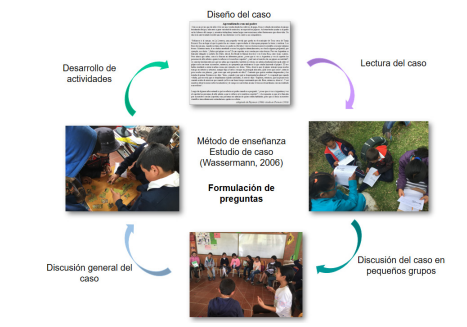 Estudio de casos
Caso de la minería en Andahuaylas.

En el año 2022 según el reporte del Ministerio de transportes (Ayacucho,  se ha logrado intervenir a 2301 camiones llevando minerales a los que se ha multado por la carga ilegal que llevaban. 
Lo que causa el transporte de minerales de manera informal, es que contamina el ambiente sobre todo por el derrame del mineral en las carreteras. Cuando el mineral se derrama en el suelo y éstas entran en contacto con el agua de las lluvias, ríos y riachuelos; genera la contaminación de la cadena de desplazamiento del agua envenenando a su paso a los seres vivientes. 
El óxido en el humano es letal, genera cáncer del estómago, daña el esófago, etc.
Por otro lado se ha visto también que la explotación de minerales beneficia a las personas puesto que muchos campesinos ya tienen recursos para sobrevivir en estos tiempos de crisis. 
…………………..
¿Qué recomendaciones se puede plantear a las autoridades frente al problema?
Diseño del caso
Estudio de casos
Problema /(Reto)
¿Qué recomendaciones podemos plantear a nuestras autoridades sobre el problema?
Producto:
Redactar un texto de recomendación para la comunidad
Estudio de casos
Caso: población que abusa  de los plásticos
Caso: Niños que llegan tarde a la IIEE
Caso: El bulling en el aula
Caso: El látigo corrige
EXPERIENCIA DE APRENDIZAJE
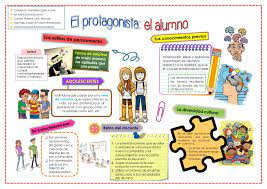 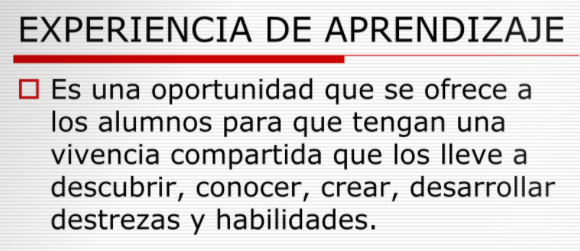 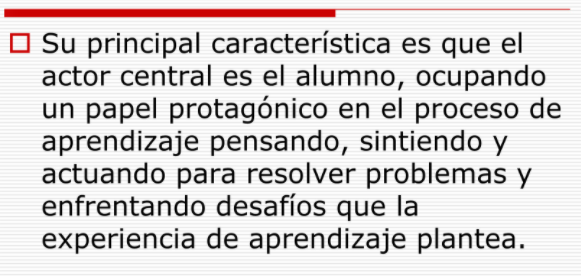 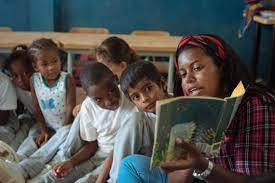 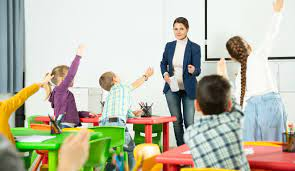 Planificación de experiencias de aprendizaje para el desarrollo de aprendizajes híbridos
El aprendizaje híbrido es un enfoque de la educación que combina en la enseñanza y aprendizaje de la persona con una o más formas de instrucción a distancia en línea y presencial. La promoción de uso de los recursos, como tabletas, cuadernos de trabajo, espacios educativos, recursos digitales, celulares, entre otros,
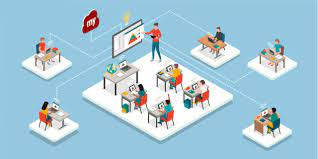 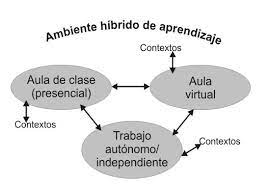 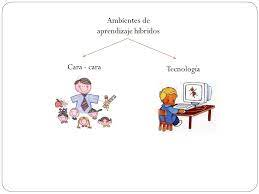 Características de los elementos de la experiencia de aprendizaje en contextos híbridos.
De la situación
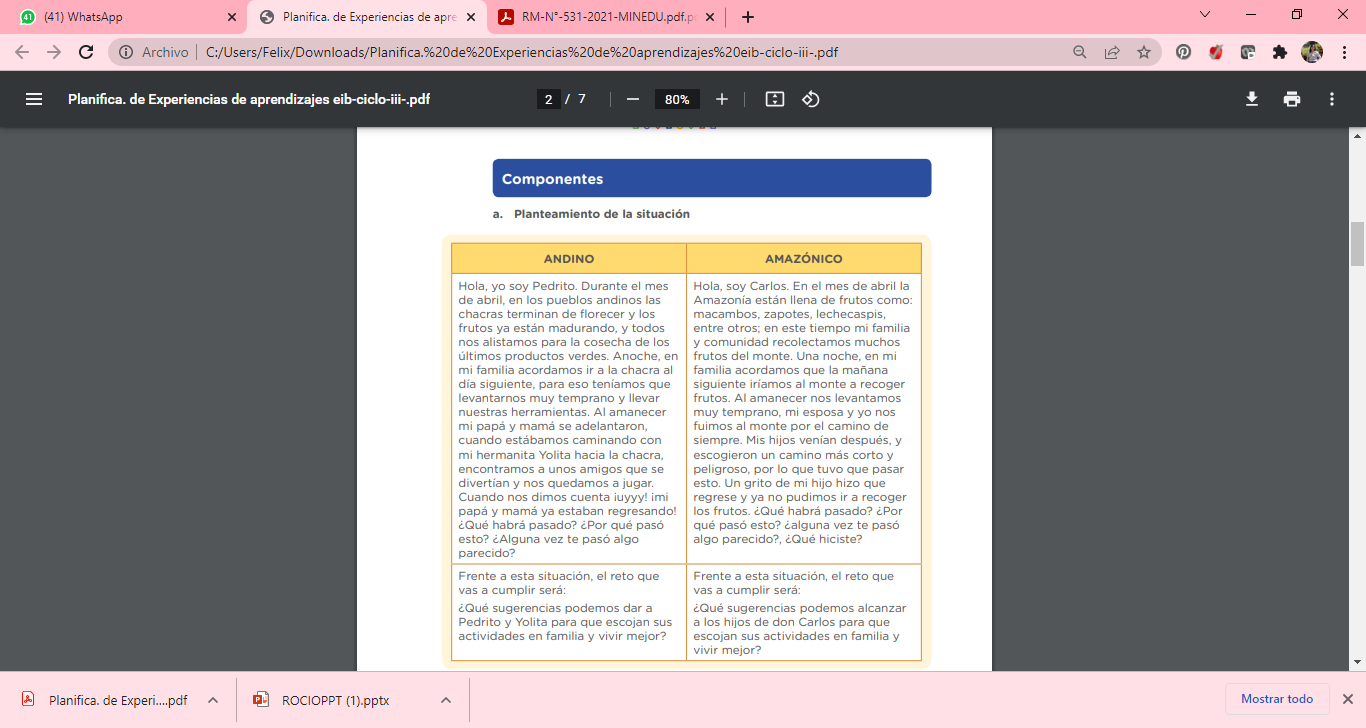 EJEMPLIFICANDO
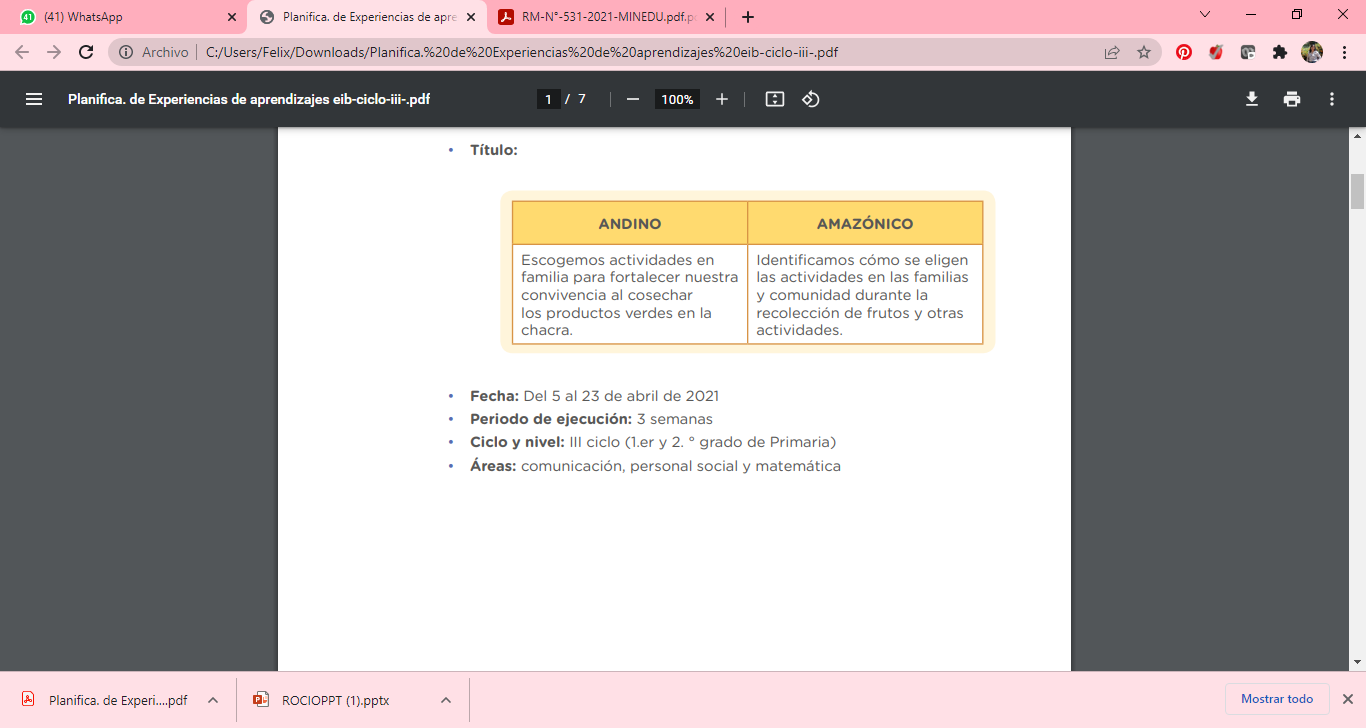 RETO O DESAFÍO
De los propósitos de aprendizaje
El propósito de aprendizaje es lo que se espera que logren los estudiantes en una experiencia de aprendizaje, se vincula con la situación y con las competencias que se espera desarrollen.

El docente debe plantear los propósitos de aprendizaje a partir de la información obtenida (logros, avances y aspectos de mejora) y el análisis de las evidencias de aprendizaje de los y las estudiantes, con la finalidad de trabajar a partir de su nivel real de aprendizaje.
De la evaluación
De la secuencia de actividades
La secuencia de actividades o de acciones planteadas debe presentar un orden lógico y ser coherente con la intención de lograr el propósito planteado
La secuencia de actividades o acciones debe verse claramente relacionada con la situación planteada y  le permitan enfrentar la situación planteada.
La secuencia de actividades visualizan con claridad cómo hace el estudiante para generar las versiones preliminares de los productos y/o actuaciones.
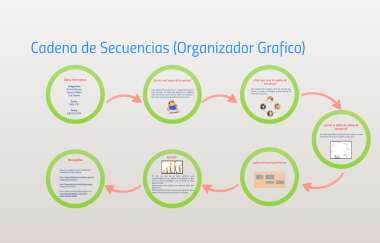 Este conjunto de actividades o acciones llevará al estudiante a poner en juego diversas competencias en el marco de los enfoques asociados a ellas que guían sus procesos de construcción.
La secuencia de actividades o acciones debe plantear la conexión con el uso de los diversos materiales educativos, como cuadernos de trabajo, fichas de autoaprendizaje, recursos y aplicaciones de las tabletas, fuentes escritas y orales, entre otros.
Las actividades o acciones deben promover el diálogo de saberes, intercultural y/o intergeneracional, para la comprensión desde diferentes perspectivas.
Las actividades o acciones planteadas deben promover que el estudiante organice sus tiempos, realice acciones para lograr los propósitos, autoevalúe 17 sus procesos, avances y dificultades, entre otras acciones que favorezcan el desarrollo de la gestión autónoma de sus aprendizajes.
Evaluación y retroalimentación
Evaluación formativa como aspecto clave para el desarrollo de competencias desde procesos de aprendizaje híbridos
Evidencias relevantes y potentes, que permitan visibilizar y recoger información de desarrollo de las competencias de los y las estudiantes. 
Se realiza en función de criterios establecidos y compartidos.
Las evidencias son actuaciones o producciones.
 En momentos de trabajo presencial o a distancia.
Se debe procurar diversas formas, lenguajes y recursos para la presentación de las evidencias
Orienta
Partir del análisis de las evidencias de aprendizaje.
 Retroalimentación oportuna al estudiante para que reconozca sus fortalezas, dificultades y necesidades.
Promover en sus estudiantes el análisis de sus evidencia.
Desarrollo de la autónoma.
Analizar la práctica docente.
Tomar decisiones sobre los aspectos a mejorar para facilitar el aprendizaje de los y las estudiantes.
En el caso de EBE y con discapacidad se considera la evaluación psicopedagógica, los Planes de Orientación Individual (POI), Planes Individuales de Atención (PIA) y la identificación de acciones observables para evaluar las actividades de aprendizaje, en el marco de la EF. Para los estudiantes con discapacidad, en lugar de plantear un producto como resultado del desarrollo de la EdA, es más pertinente que demuestren lo aprendido a través de evidencias en cada actividad.
Comunicar Los criterios de evaluación. 
Evaluar los criterios (proceso, final).
El portafolio debe contener productos y todo aquello que se considere importante.
El formato y el tipo de presentación no es importante, sino que refleje el progreso del estudiante.
Mejora el proceso de enseñanza-aprendizaje realizando, fuera del aula, actividades de aprendizaje sencillas (observar, memorizar, resumir, etc.) y, en el aula, actividades más complejas (razonar, examinar, priorizar, argumentar, proponer, etc.) que requieren la interacción entre iguales y la ayuda del docente como facilitador.
El aula invertida-aprendizaje invertido
Flipped Learning o aprendizaje invertido es un enfoque pedagógico en el que la instrucción directa se realiza fuera del aula y se utiliza el tiempo de clase para llevar a cabo actividades que impliquen el desarrollo de procesos cognitivos de mayor complejidad, en las que son necesarias la ayuda y la experiencia del docente.
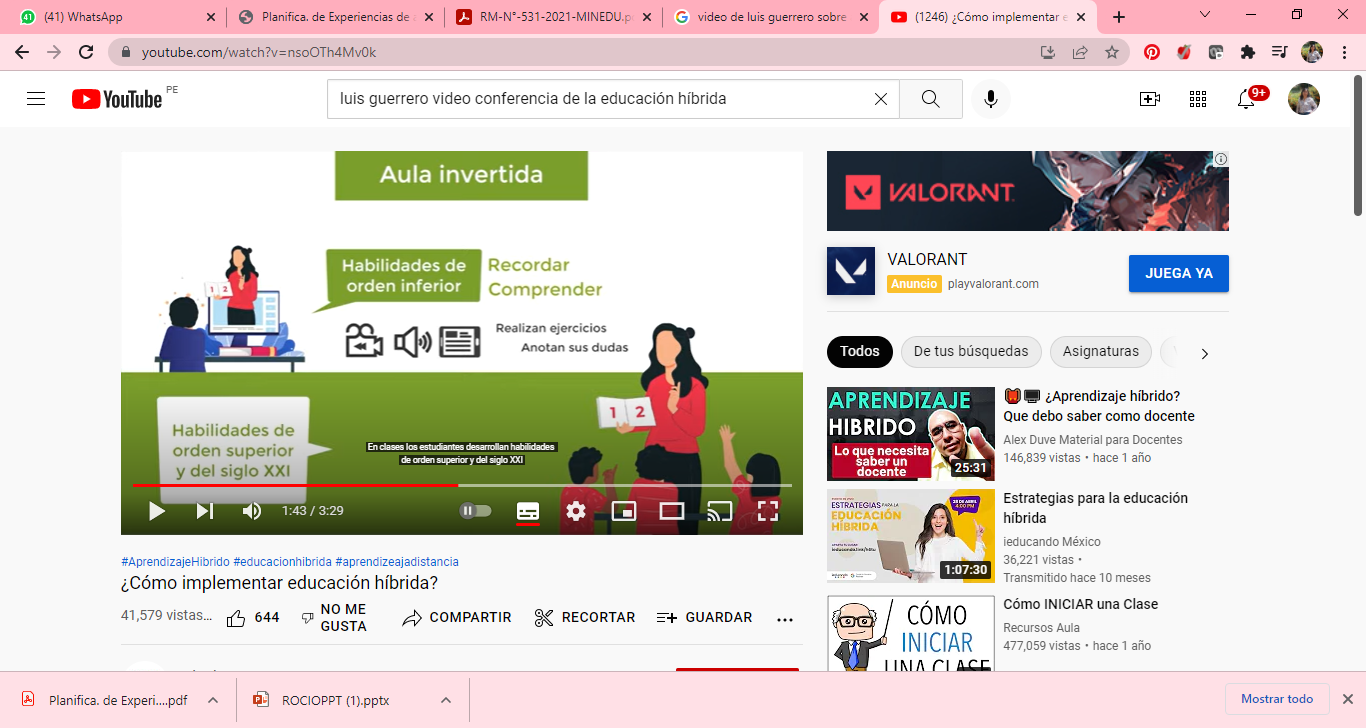 ROL DEL DOCENTE
Diseña y planea el proceso de enseñanza-aprendizaje del aula, integrando estrategias, modelos de enseñanza y metodologías (aprendizaje basado en proyectos, aprendizaje cooperativo y colaborativo,…).
Diseña y planea actividades que se realizarán fuera del aula (ver vídeos, cumplimentar cuestionarios,…).
Selecciona e integra la tecnología en actividades de aprendizaje activo.
Diseña actividades de evaluación que promuevan el aprendizaje del alumnado.
FUERA DEL AULA
Accede, cuantas veces necesite, a las actividades facilitadas por el profesorado.
DEL ALUMNADO
Realiza las actividades propuestas.
ROL DEL DOCENTE
Guía y facilita los procesos de aprendizaje, atendiendo a la diversidad.
Retroalimenta el desempeño de los equipos/grupos y del alumnado individualmente.
Genera espacios para la coevaluación y autoevaluación.
EN EL AULA
Accede, si fuera necesario, a las actividades previas facilitadas por el profesorado.
Realiza las actividades (debates, exposiciones orales, informes, diario de aprendizaje, cuaderno de trabajo cooperativo,…).
DEL ALUMNADO
Recibe retroalimentación inmediata del profesorado y de sus compañeros y compañeras
BENEFICIOS
Incrementa el compromiso del alumnado porque éste se hace corresponsable de su aprendizaje y participa en él de forma activa mediante actividades de cooperación y colaboración en clase.
Personaliza el proceso de aprendizaje del alumnado.
Permite que el alumnado aprenda a su propio ritmo, ya que tiene la posibilidad de acceder al material facilitado por el profesorado en cualquier momento y en cualquier lugar, todas las veces que necesite.
Convierte el aula en un espacio donde se comparten ideas, se plantean interrogantes y se resuelven dudas, fortaleciendo la interacción y fomentando el pensamiento crítico, analítico y creativo.
Permite compartir información con las familias con lo que aumenta su implicación en el proceso de enseñanza-aprendizaje
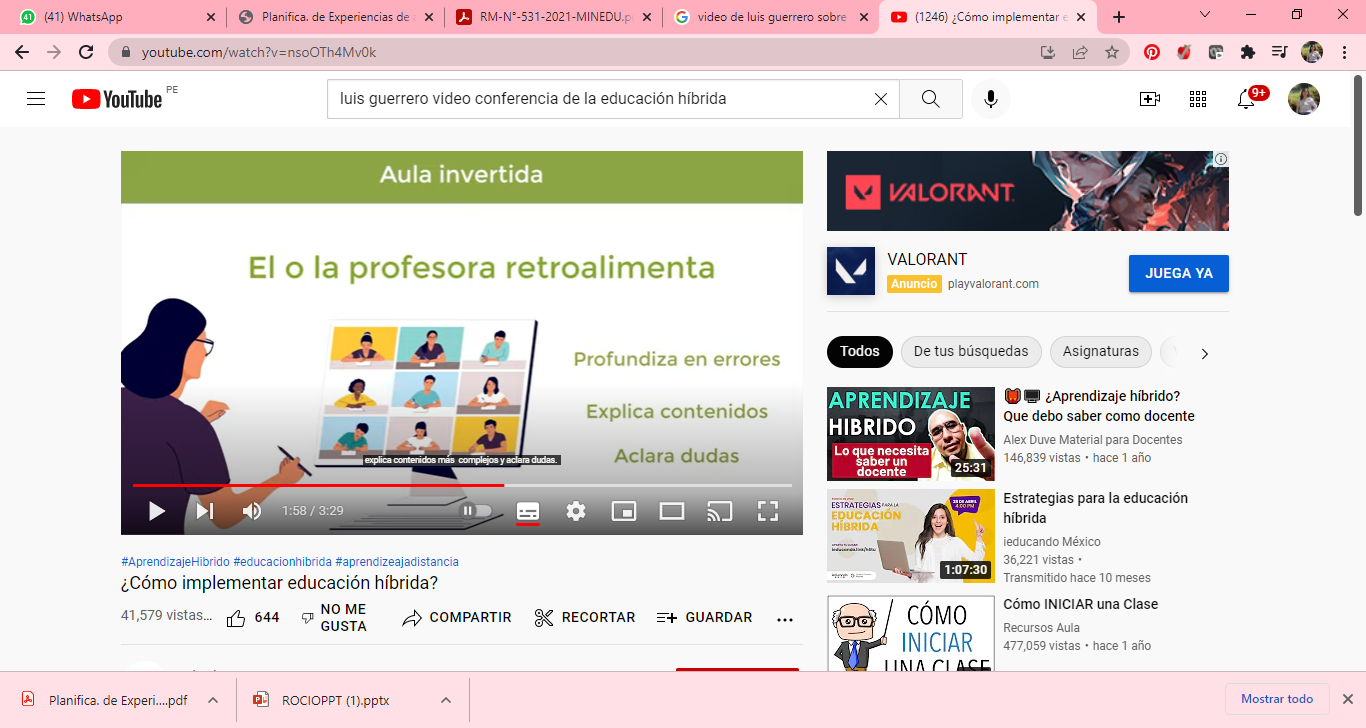 Mediación de los aprendizajes
LA MEDIACIÓN
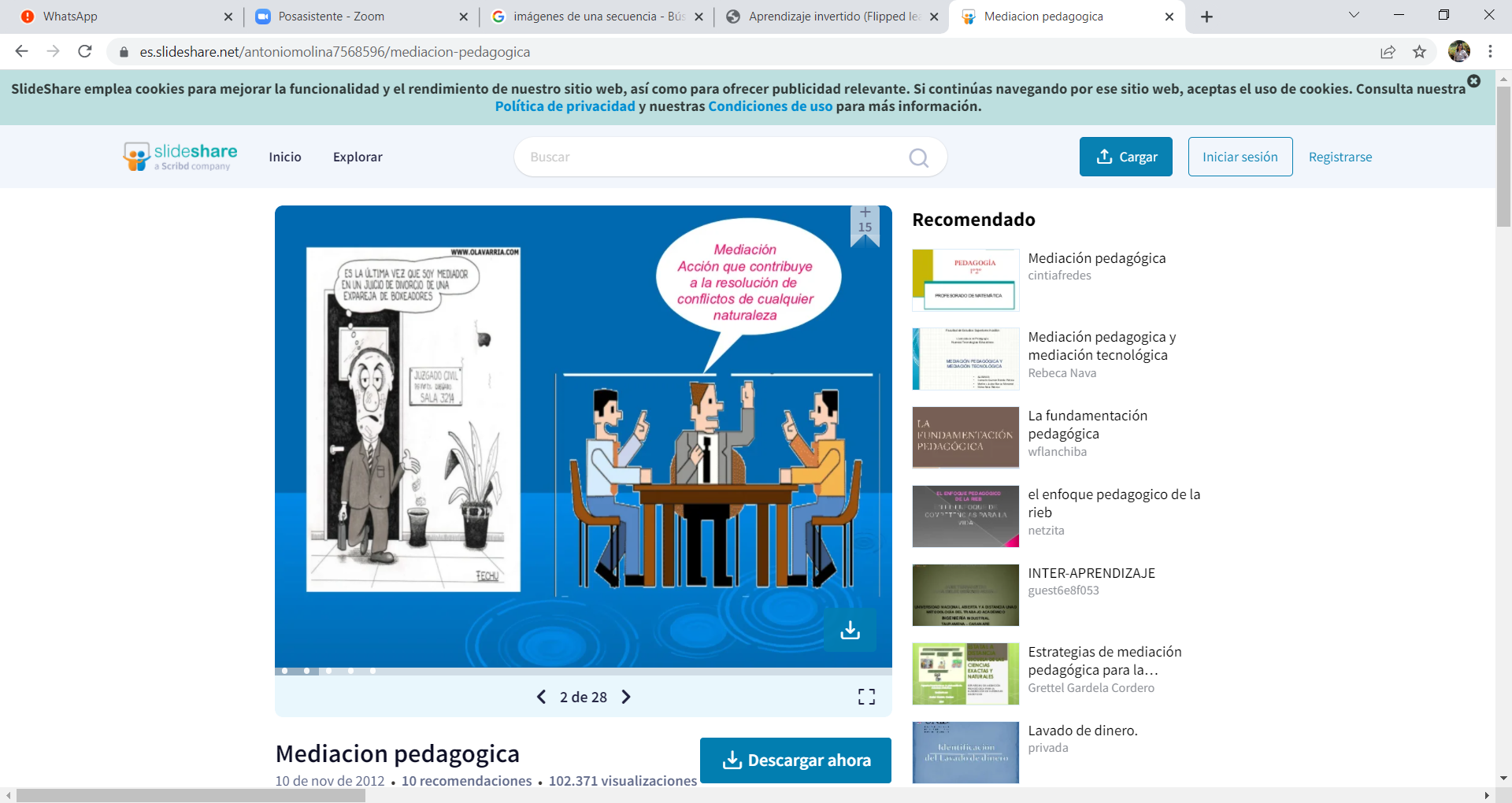 Es el despliegue de acciones organizadas de interacción pedagógica con la finalidad de promover y facilitar procesos de aprendizajes que fortalezcan el sentido aprendiente de los participantes.
Mediación para el desarrollo de competencias
Mediación combinada
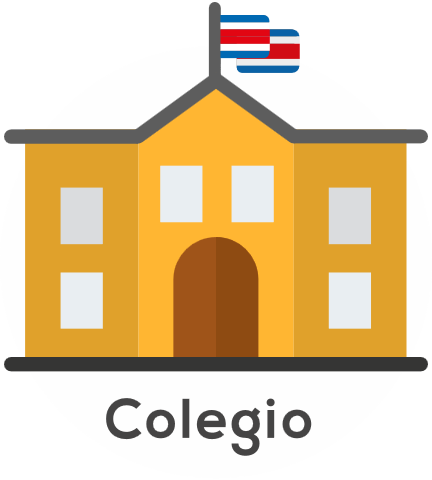 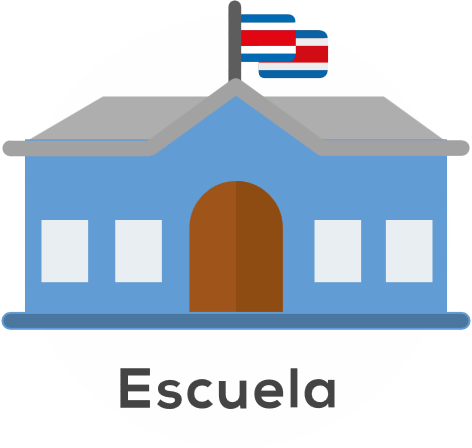 Clarificación
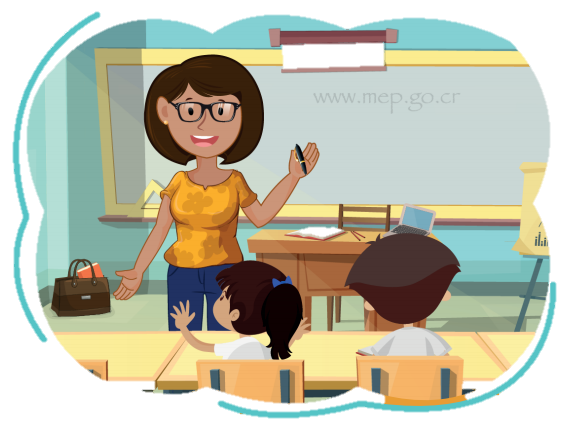 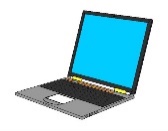 Construcción / Aplicación
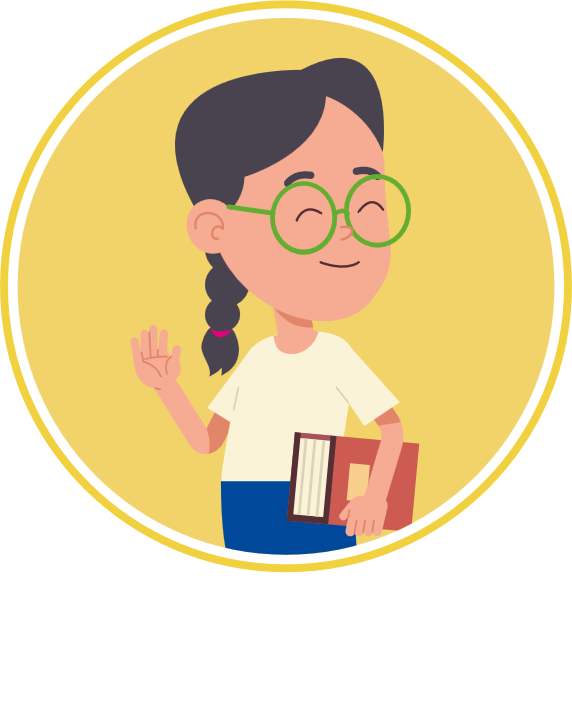 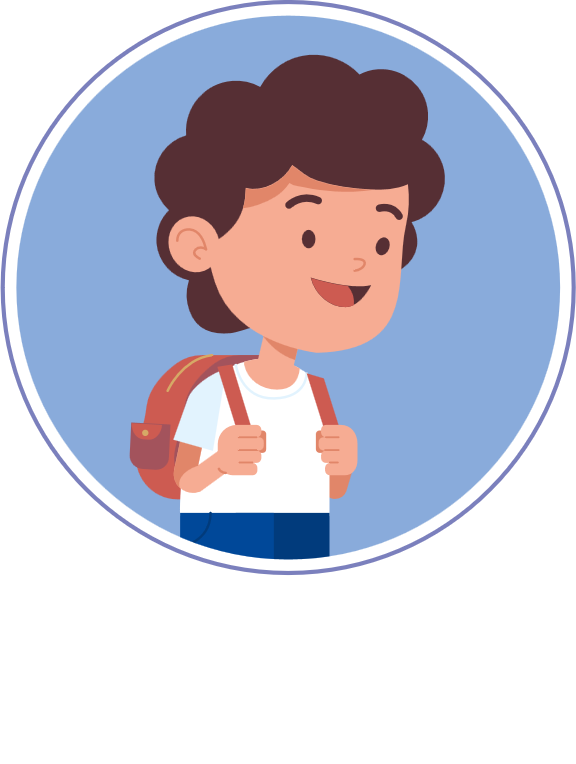 Es un proceso más colaborativo entre la persona docente y las personas estudiantes, o bien entre un grupo de personas estudiantes.
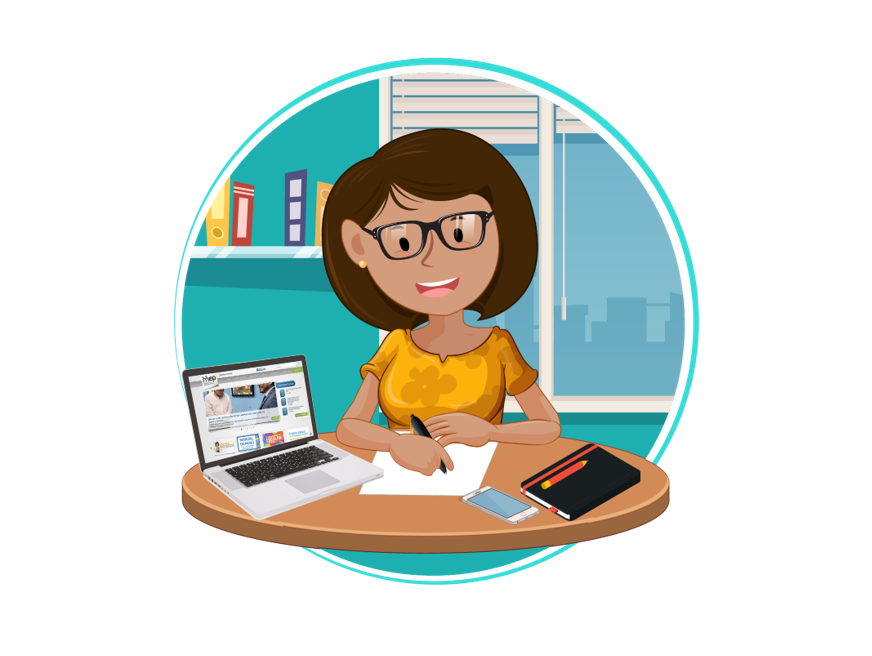 Planificadas para que el estudiante pueda, de manera autónoma y auto dirigida, desarrollar diferentes actividades educativas planificadas  en la  construcción de conocimientos, ampliar experiencias y desarrollar habilidades.
Colaboración
Conexión
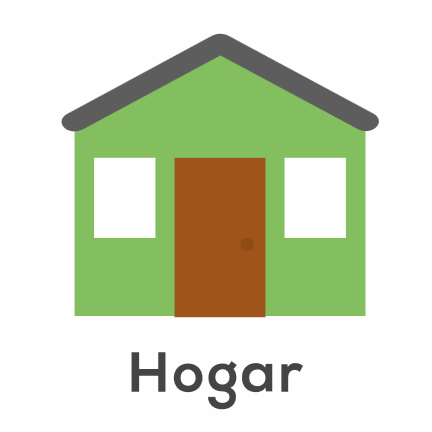 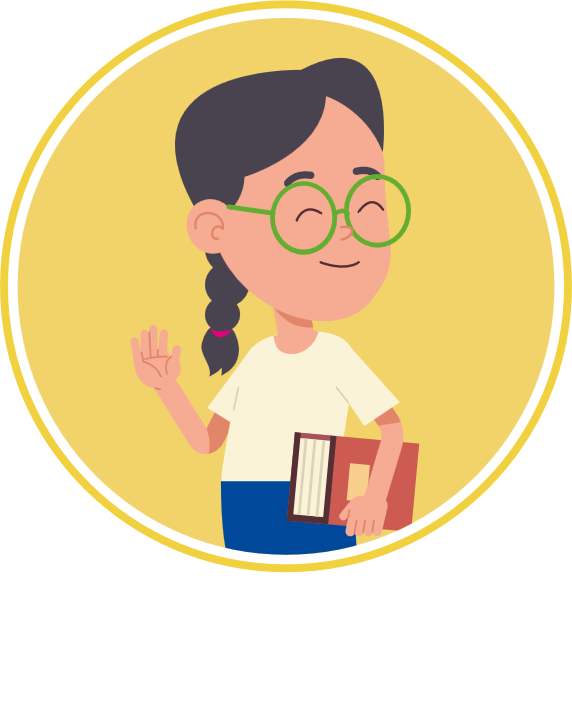 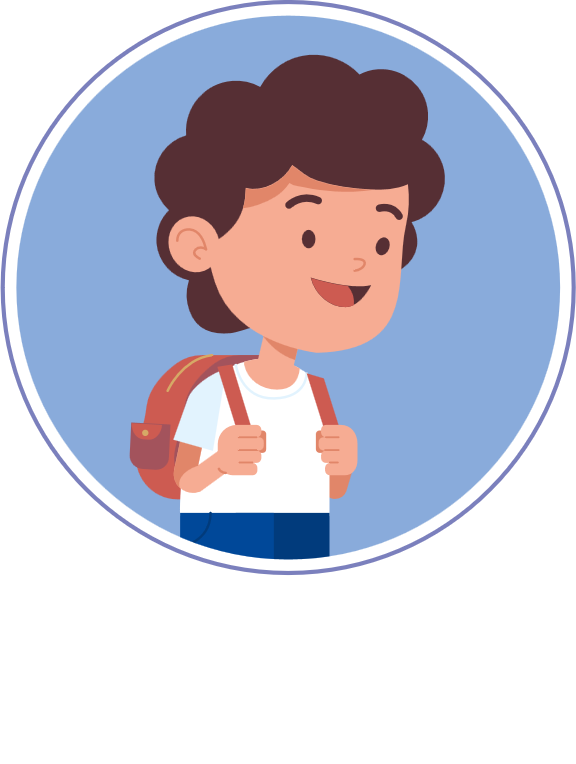 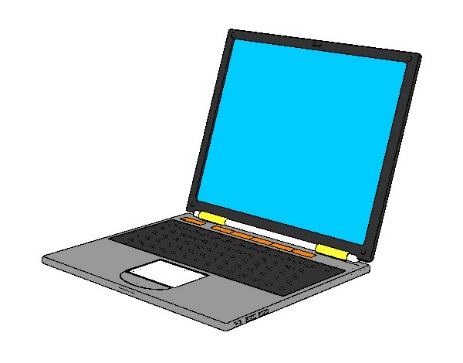 ¿Qué es la mediación pedagógica para la educación combinada?
Es una oportunidad flexible, cíclica y diversa para que el docente ofrezca acompañamiento al estudiante en dos espacios educativos diferentes, en la presencialidad y a distancia, privilegiando la permanencia del vínculo de la comunidad educativa.

se desarrolla en cuatro momentos la conexión, la colaboración, la clarificación y la construcción/aplicación que implican que la mediación pedagógica  docente pueda desarrollarse al mismo tiempo con su el subgrupo presencial y el subgrupo que trabaja en la distancia.

son medulares los recursos tecnológicos y materiales que se proveen, el acompañamiento y seguimiento, las estrategias y otras iniciativas son las que complementan el accionar docente para transmitir a la persona estudiante la emoción, motivación y pasión por el aprendizaje tanto en el aula, como fuera de ella.
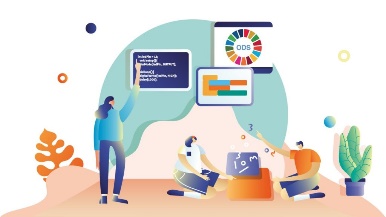 MOMENTO de  la mediación pedagógica para la educación combinada
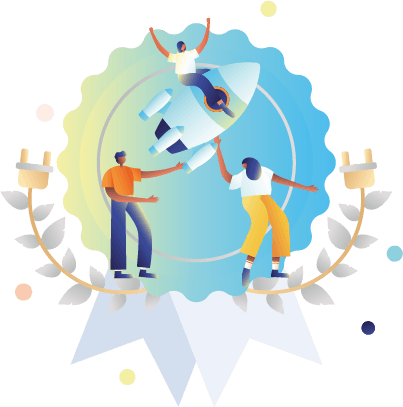 1
2
Momento para crear espacios educativos que permitan una interconexión efectiva entre las personas docentes y estudiantes, el establecimiento de redes de aprendizaje entre estudiante- estudiante
Momento para establecer todas las conexiones posibles entre los conocimientos previos de la persona estudiante, sus experiencias, intereses, emociones y los conocimientos nuevos que serán construidos
Momento para conectar
Momento para colaborar
Momentos que se 
pueden trabajarse en la 
presencialidad o de 
manera sincrónica o
 asincrónica.
Conexión
Colaboración
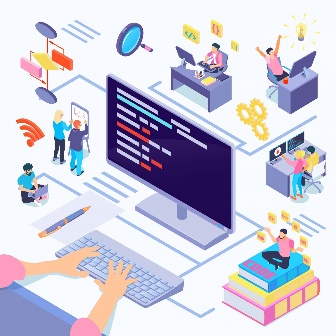 4
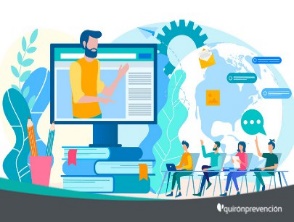 3
Momento para  Aplicar Construir
Momento para clarificar
Clarificación
Aplicación / Construcción
Momento para utilizar los conocimientos adquiridos, la experiencia en la solución de problemas o situaciones específicas en la demostración de lo aprendido.
Momento para comunicar, expresar dudas, consultas e inquietudes, para profundizar y fortalecer los conocimientos, habilidades y destrezas que se han adquirido
Ejemplos de actividades a desarrollar en cada MOMENTO de  la mediación pedagógica para la educación combinada
Reuniones “cara a cara” 
Introduce y explica las actividades, promueve interacción social y conexión; aprendizaje previo actividades que generen curiosidad y asombro. El propósito es motivar a la exploración y al andamiaje cognitivo.
Colaboración
Trabajo en grupo o en pareja 
Podría ser un proyecto grupal Realimentación grupal o en parejas en donde se resuelvan retos se 
respondan interrogantes y se comenten con otros . Se plantean rutinas de pensamiento visible con planteamientos y preguntas orientadoras  alineadas con las experiencias de aprendizaje.
Aplicación o/ construcción 
de conocimiento de acuerdo al nivel educativo.
Resolución de problemas.
Producciones.
Resolución de casos.
Practicas experimentales.
Exposiciones.
Resolución de ejercicios.
Acompañamiento presencial 
 mesas de discusión 
con mesas de discusión para aclarar dudas y  preguntas de los estudiantes. 
Clarificar ideas o conceptos erróneos
Brindar apoyo pedagógico y emocional.
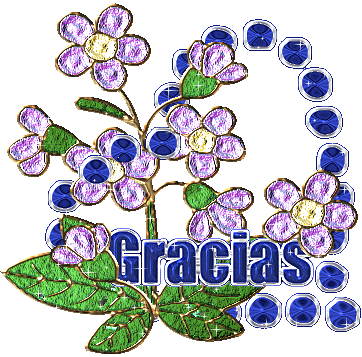